DO NOW:
Materials move through cells by diffusion. Oxygen and food move into cells, while waste products move out of cells. How does the size of a cell affect how efficiently materials get to all parts of a cell?
On  a sheet of paper, make a drawing of a cell that has the following dimensions: 5 cm x 5 cm x 5 cm. Draw another cell about one half the size of your cell next to the first cell as shown.
Compare both cells. 
Draw an oxygen molecule in the center of each cell.
DO NOW:
How much longer do you think it would take an oxygen molecule to get from the cell membrane to the center of the big cell than from the cell membrane to the center of the smaller cell?
What is the advantage of cells being small?
How do you think cells solve the problem of being too big?
Write a proper title for your poster
Essential Question: 
Why and how do cells divide?
Chapter 10_ Cell Growth and Division
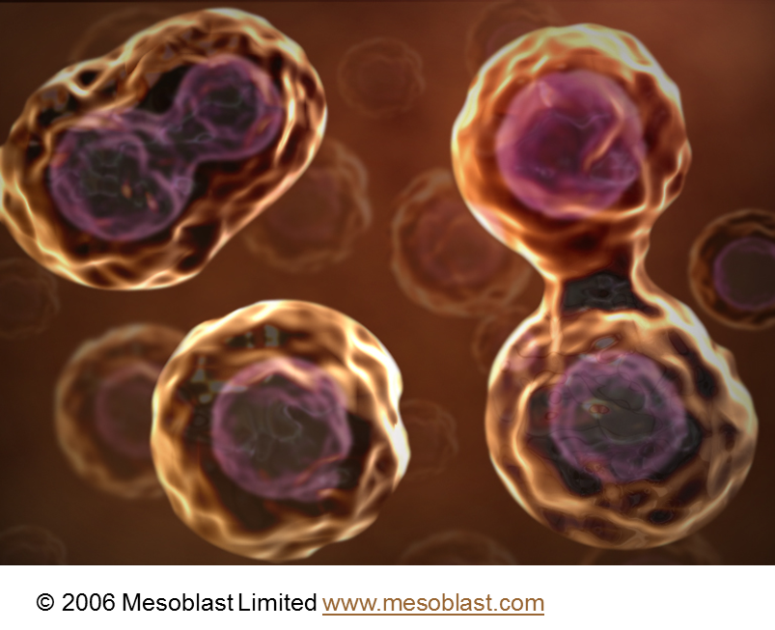 http://plaza.ufl.edu/alallen/pgl/modules/rio/stingarees/module/why.html
How does the size of a cell affect how efficiently materials get to all parts of a cell?
How much longer do you think it would take an oxygen molecule to get from the cell membrane to the center of the big cell than from the        cell membrane to the center of the smaller cell?
A/ It could take twice the amount of time.
2. What is the advantage of cells being small?
A/ Being smaller helps the cell moves materials faster, so it is more efficient. 
3. How do you think cells solve the problem of being too big?
A/ They go through cell division
10–1	Cell Growth
A.	Limits to Cell Growth
1.	DNA “Overload”
2.	Exchanging Materials
3.	Ratio of Surface Area to Volume 
4.	Cell Division and Reproduction
Ratio of Surface Area to Volume in Cells
Cell Size
Surface Area (length x width x 6)
Volume 
(length x width x height)
Ratio of Surface Area to Volume
Cell division is a fundamental process
All cells come from pre-existing cells

It is necessary to replace worn out cells, and repair tissues in multicellular organisms
It is required for growth in multicellular organisms
An increase in size will require an increase in surface area to volume ration
Cell division subdivides the cytoplasm into small units (cells) surrounded by plasma membranes
It is necessary for reproduction in unicellular or multicellular organisms
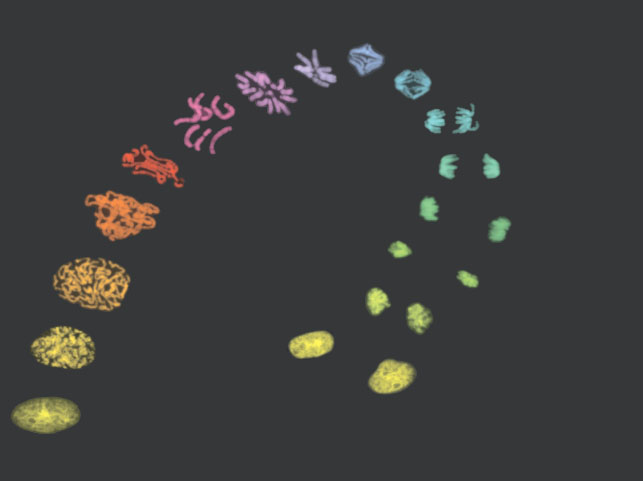 The continuity of life
Is based upon the reproduction of cells, or cell division
100 µm
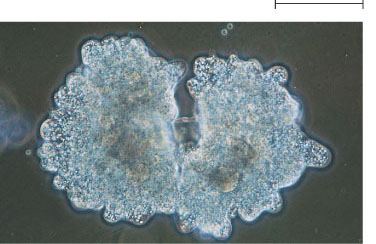 (a) Reproduction. An amoeba,       a single-celled eukaryote, is      dividing into two cells. Each      new cell will be an individual     identical organism (LM).
Unicellular organisms
Reproduce by cell division
200 µm
20 µm
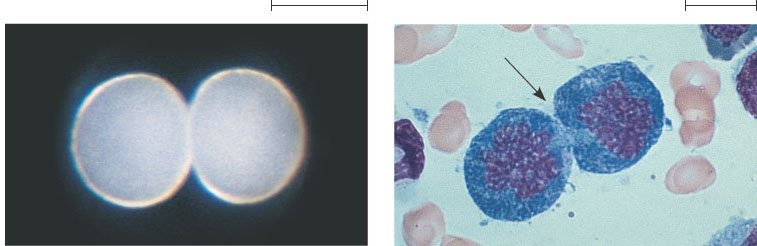 (b) Growth and development.      This micrograph shows a      sand dollar embryo shortly      after the fertilized egg divided,      forming two cells (LM).
(c) Tissue renewal. These dividing       bone marrow cells (arrow) will       give rise to new blood cells (LM).
Multicellular organisms depend on cell division for
Development from a fertilized cell
Growth
Repair
Reproduction
Asexual Reproduction
Sexual Reproduction
Offspring acquire genes from parents by inheriting chromosomes.
Words to know
Diploid: containing the entire set of chromosomes for its species (Ex: in humans 46 chromosomes)
Haploid: containing only half the number of chromosomes, than in the other cells of the body (in humans 23 chromosomes)
Gametes: specialized cells involved in sexual reproduction- also known as sex cells (sperm and egg)
Some organisms are capable of reproducing asexually through processes such as budding or parthenogenesis. What is an advantage of asexual production for an organism?
Inheritance is possible because:
DNA is precisely replicated producing copies of genes that can be passed along from parents to offspring.
Fertilization: Sperm and ova (egg) carrying each parent's genes are combined in the nucleus of the fertilized egg.
DNA - Type of nucleic acid that is a polymer of four different kinds of nucleotides.
Genes - Units of hereditary information that are made of DNA and are located on chromosomes.
10–2	Cell Division
A.	Chromosomes
B.	The Cell Cycle
C.	Events of the Cell Cycle
D.	Mitosis
1.	Prophase
2.	Metaphase
3.	Anaphase
4.	Telophase
E.	Cytokinesis
The cell division process
Is an integral part of the cell cycle
Cell division results in genetically identical daughter cells
Cells duplicate their genetic material
Before they divide, ensuring that each daughter cell receives an exact copy of the genetic material, DNA
Chromosomes
A cell’s endowment of DNA, its genetic information
Is called its genome
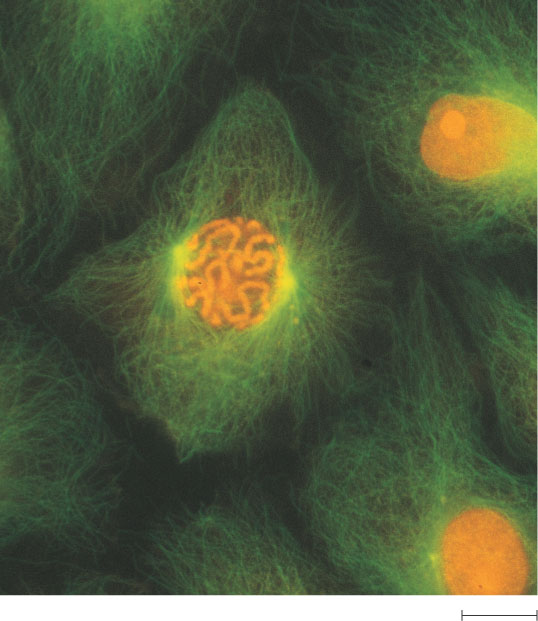 50 µm
The DNA molecules in a cell
Are packaged into chromosomes
Eukaryotic chromosomes
Consist of chromatin, a complex of DNA and protein that condenses during cell division

In animals
Somatic cells have two sets of chromosomes
Gametes have one set of chromosomes
In preparation for cell division
DNA is replicated and the chromosomes condense
0.5 µm
A eukaryotic cell has multiplechromosomes, one of which is represented here. Before duplication, each chromosomehas a single DNA molecule.
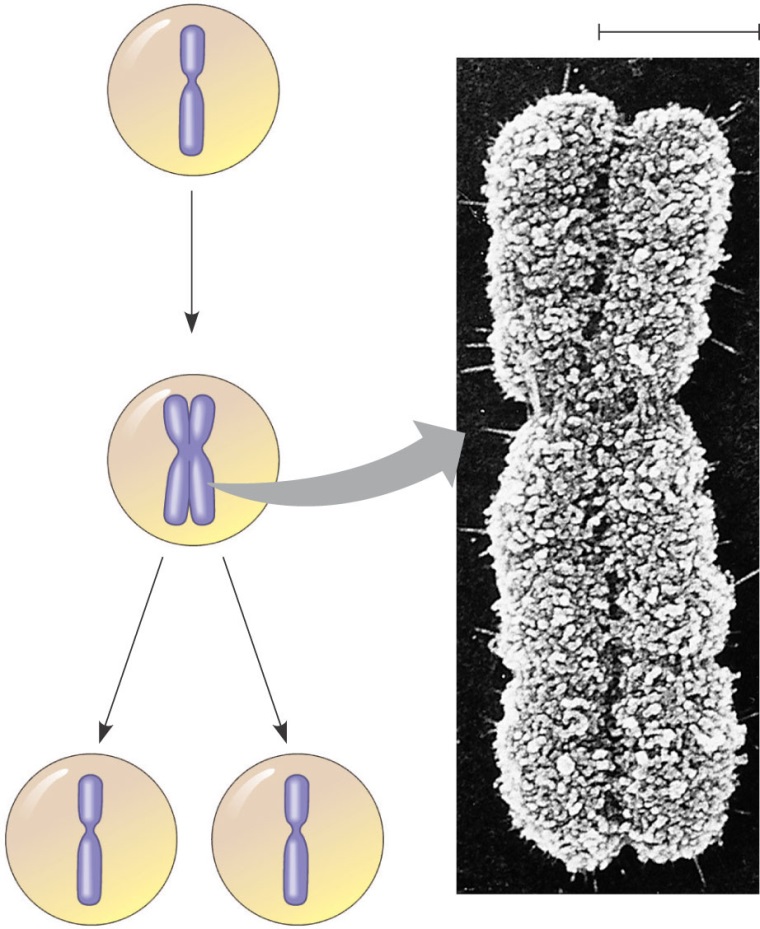 Chromosomeduplication(including DNA synthesis)
Once duplicated, a chromosomeconsists of two sister chromatidsconnected at the centromere. Eachchromatid contains a copy of the DNA molecule.
Centromere
Sisterchromatids
Separation of sister chromatids
Mechanical processes separate the sister chromatids into two chromosomes and distribute them to two daughter cells.
Centromeres
Sister chromatids
Figure 12.4
Each duplicated chromosome
Has two sister chromatids, which separate during cell division
Eukaryotic cell division consists of
Mitosis, the division of the nucleus
Cytokinesis, the division of the cytoplasm
In meiosis
Sex cells are produced after a reduction in chromosome number
Phases of the Cell Cycle
INTERPHASE
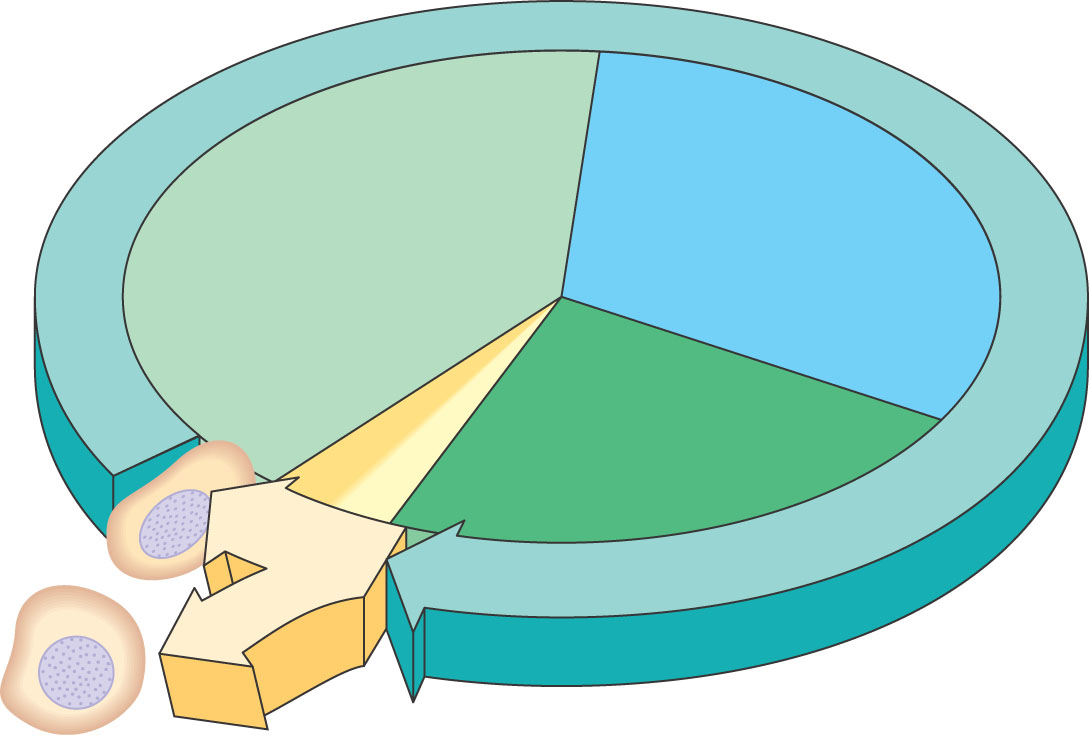 S(DNA synthesis)
G1
CytokinesisMitosis
G2
MITOTIC(M) PHASE
Figure 12.5
The cell cycle consists of
Interphase
The mitotic phase
Interphase
G1 phase. Metabolic changes prepare the cell for division. At a certain point - the restriction point - the cell is committed to division and moves into the S phase.
S phase. DNA synthesis replicates the genetic material. Each chromosome now consists of two sister chromatids.
G2 phase. Metabolic changes assemble the cytoplasmic materials necessary for mitosis and cytokinesis.
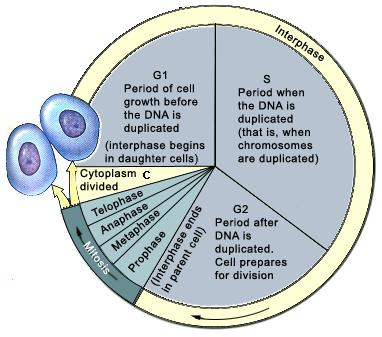 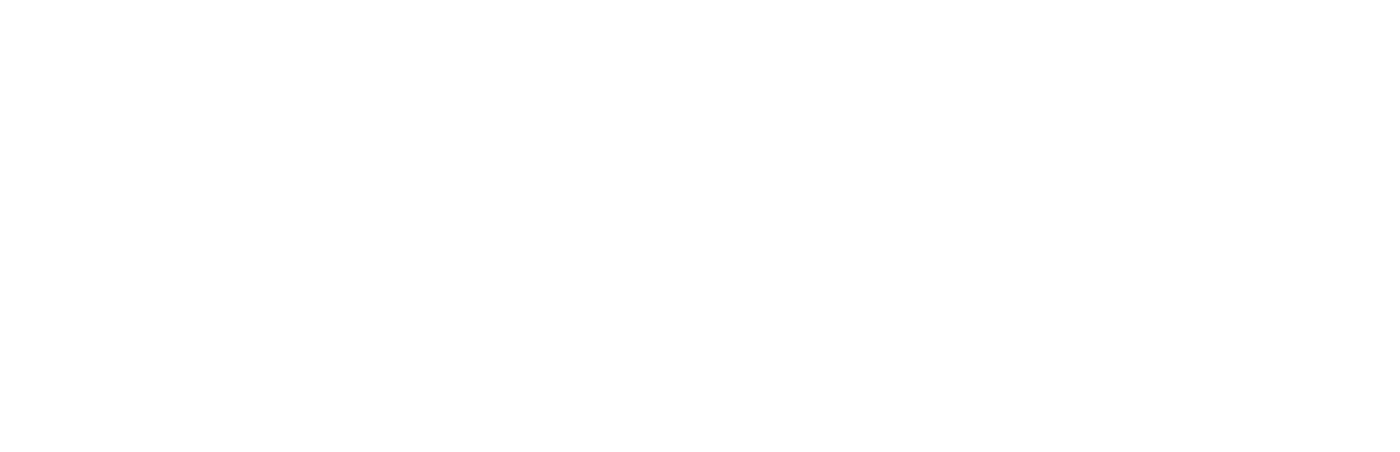 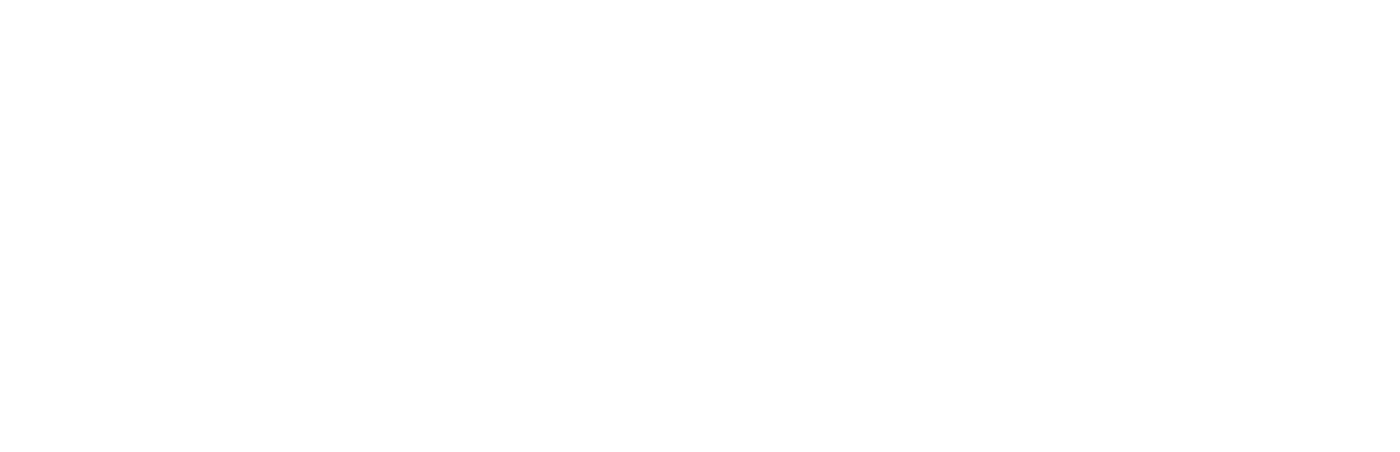 M phase
A nuclear division (mitosis) followed by a cell division (cytokinesis).
M phase 
(Mitosis)
Interphase
Concept Map
Section 10-2
Cell Cycle
includes
is divided into
is divided into
G1 phase
S phase
G2 phase
Prophase
Metaphase
Anaphase
Telophase
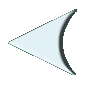 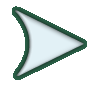 Which of the following is a correct statement about the events of the cell cycle?
a.	Little happens during the G1 and G2 phases.	
b.	DNA replicates during cytokinesis.	
c.	The M phase is usually the longest phase.	
d.	Interphase consists of the G1, S, and G2 phases.
Figure 10–5 Mitosis and Cytokinesis
Section 10-2
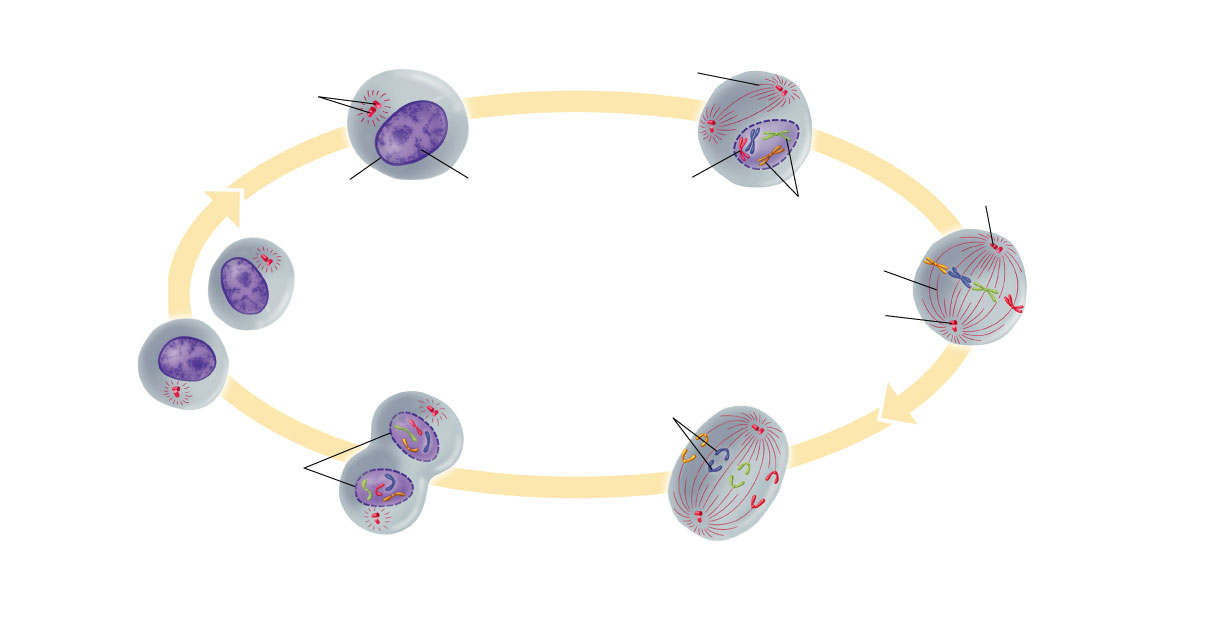 Spindle forming
Centrioles
Centromere
Chromatin
Centriole
Nuclear envelope
Chromosomes (paired chromatids)
Interphase
Prophase
Spindle
Cytokinesis
Centriole
Metaphase
Individual chromosomes
Telophase
Anaphase
Nuclear envelope reforming
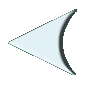 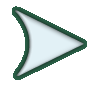 Figure 10–5 Mitosis and Cytokinesis
Section 10-2
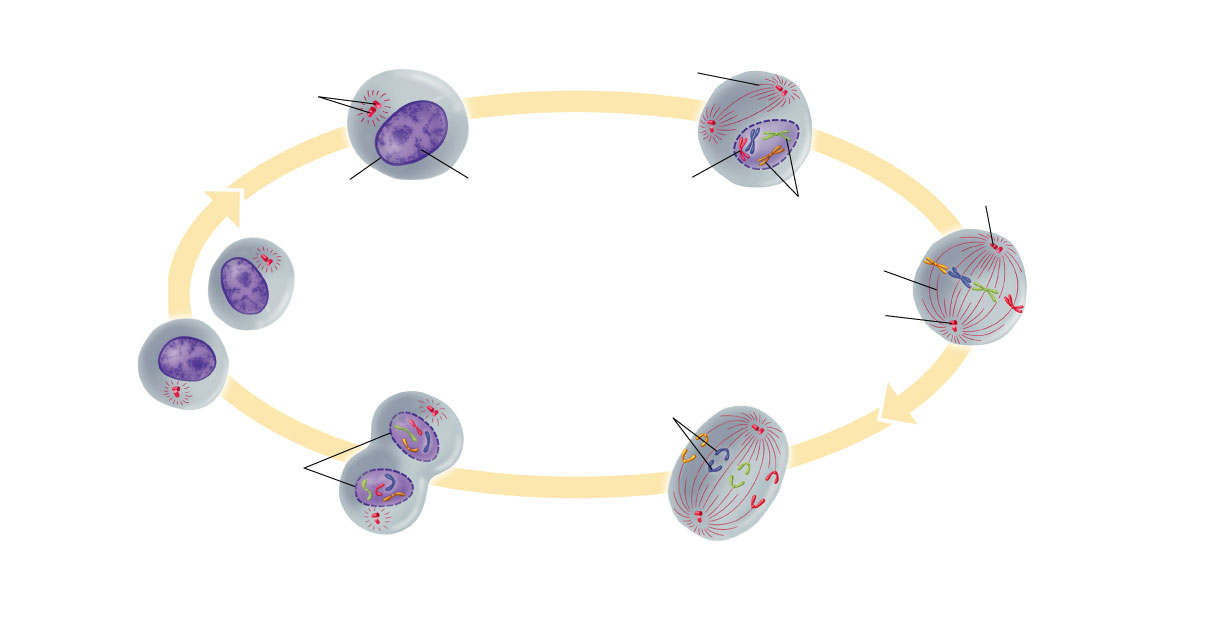 Spindle forming
Centrioles
Centromere
Chromatin
Centriole
Nuclear envelope
Chromosomes (paired chromatids)
Interphase
Prophase
Spindle
Cytokinesis
Centriole
Metaphase
Individual chromosomes
Telophase
Anaphase
Nuclear envelope reforming
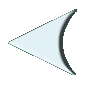 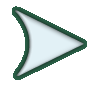 Figure 10–5 Mitosis and Cytokinesis
Section 10-2
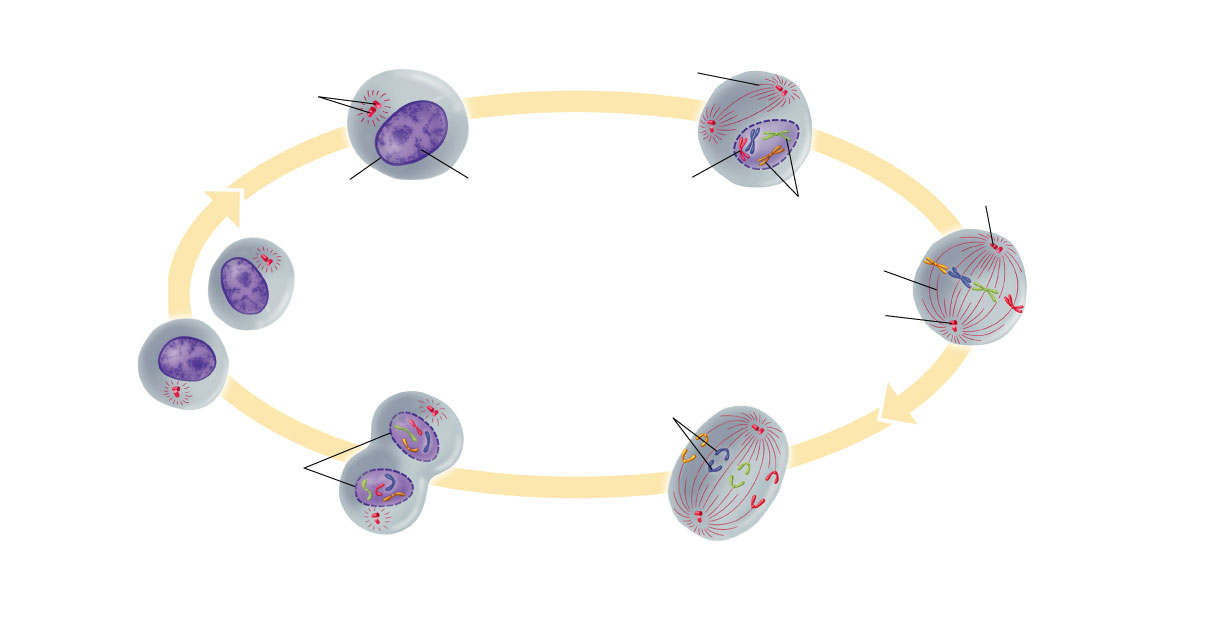 Spindle forming
Centrioles
Centromere
Chromatin
Centriole
Nuclear envelope
Chromosomes (paired chromatids)
Interphase
Prophase
Spindle
Cytokinesis
Centriole
Metaphase
Individual chromosomes
Telophase
Anaphase
Nuclear envelope reforming
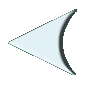 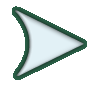 Figure 10–5 Mitosis and Cytokinesis
Section 10-2
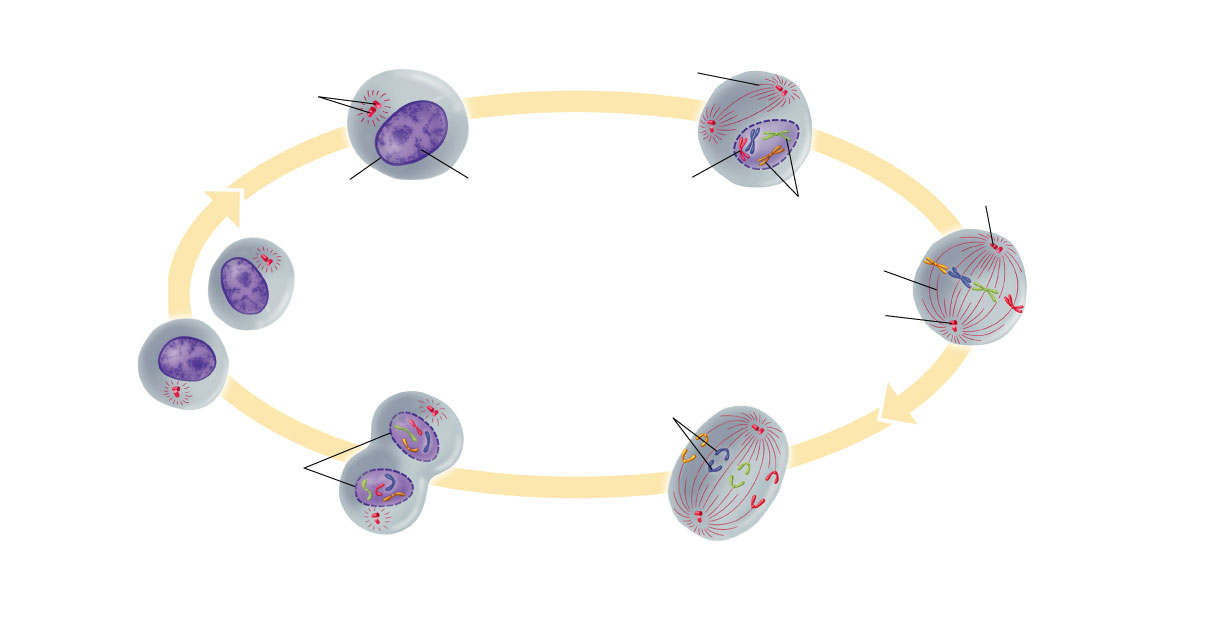 Spindle forming
Centrioles
Centromere
Chromatin
Centriole
Nuclear envelope
Chromosomes (paired chromatids)
Interphase
Prophase
Spindle
Cytokinesis
Centriole
Metaphase
Individual chromosomes
Telophase
Anaphase
Nuclear envelope reforming
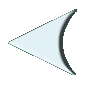 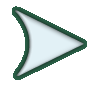 Figure 10–5 Mitosis and Cytokinesis
Section 10-2
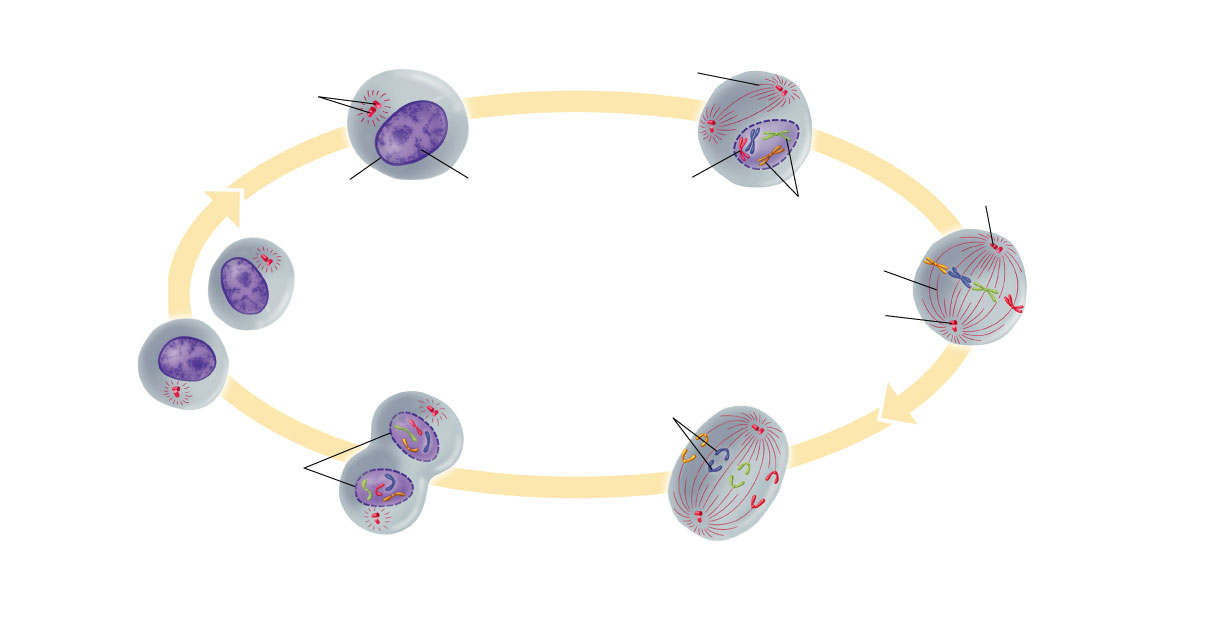 Spindle forming
Centrioles
Centromere
Chromatin
Centriole
Nuclear envelope
Chromosomes (paired chromatids)
Interphase
Prophase
Spindle
Cytokinesis
Centriole
Metaphase
Individual chromosomes
Telophase
Anaphase
Nuclear envelope reforming
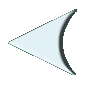 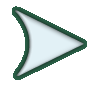 Figure 10–5 Mitosis and Cytokinesis
Section 10-2
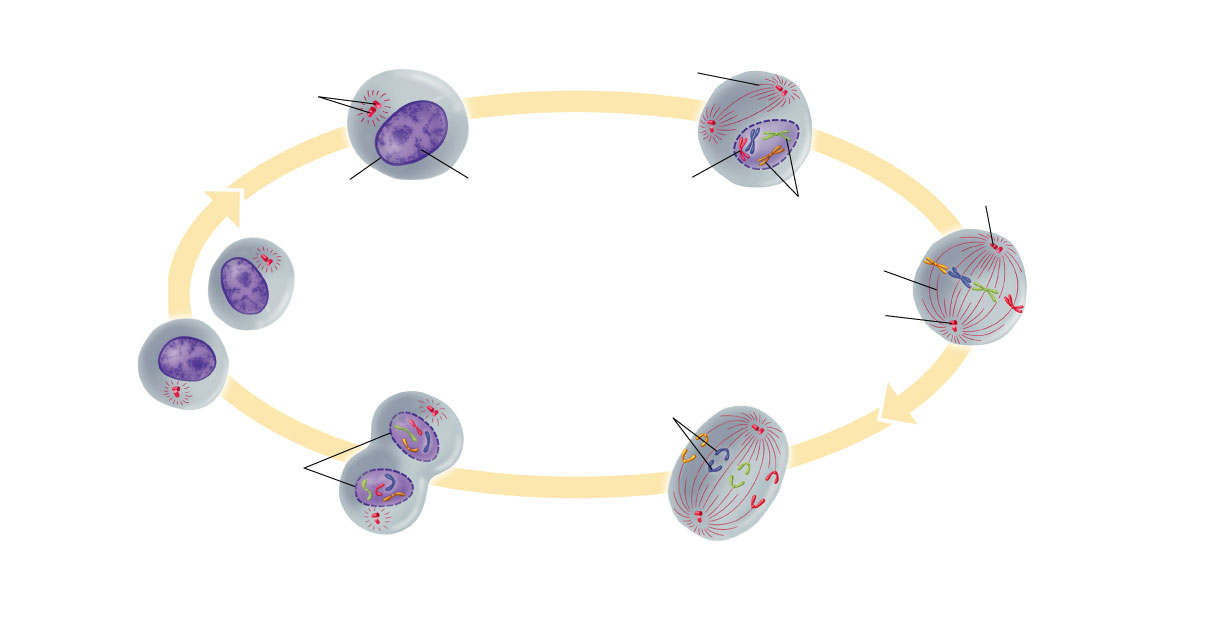 Spindle forming
Centrioles
Centromere
Chromatin
Centriole
Nuclear envelope
Chromosomes (paired chromatids)
Interphase
Prophase
Spindle
Cytokinesis
Centriole
Metaphase
Individual chromosomes
Telophase
Anaphase
Nuclear envelope reforming
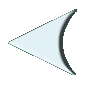 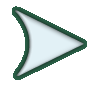 The Mitotic Spindle: A Closer Look
The mitotic spindle
Is an apparatus of microtubules that controls chromosome movement during mitosis
The spindle arises from the centrosomes
And includes spindle microtubules and asters
Nonkinetechore microtubules from opposite poles
Overlap and push against each other, elongating the cell
In telophase
Genetically identical daughter nuclei form at opposite ends of the cell
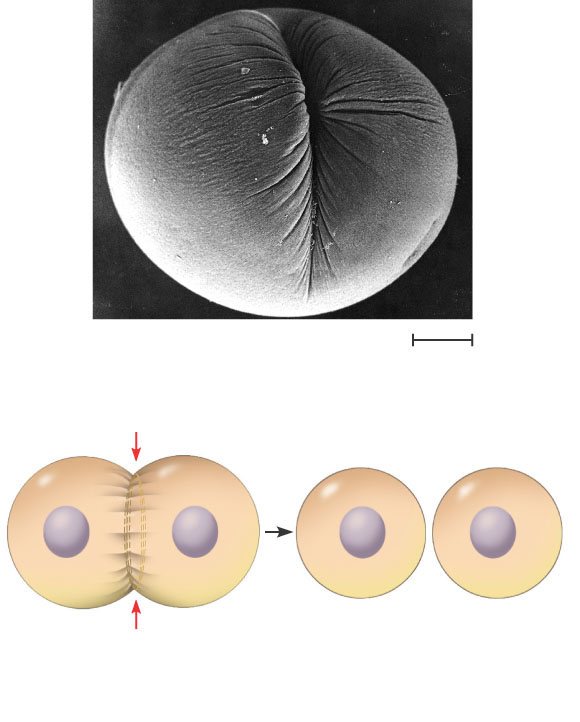 Cleavage furrow
100 µm
Contractile ring of microfilaments
Daughter cells
Figure 12.9 A
(a) Cleavage of an animal cell (SEM)
Cytokinesis: A Closer Look
In animal cells
Cytokinesis occurs by a process known as cleavage, forming a cleavage furrow
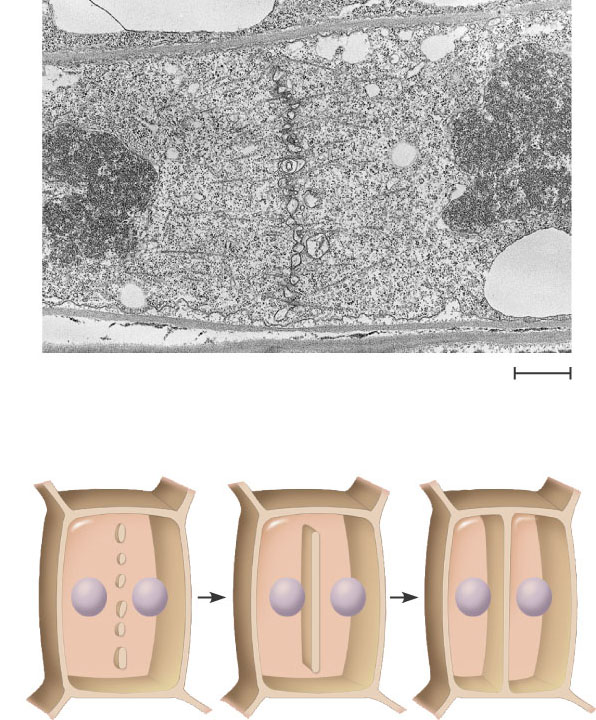 Vesiclesforming cell plate
Wall of patent cell
1 µm
Cell plate
New cell wall
Daughter cells
Figure 12.9 B
(b) Cell plate formation in a plant cell (SEM)
In plant cells, during cytokinesis
A cell plate forms
2
3
5
1
4
Chromatinecondensing
Nucleus
Chromosome
Nucleolus
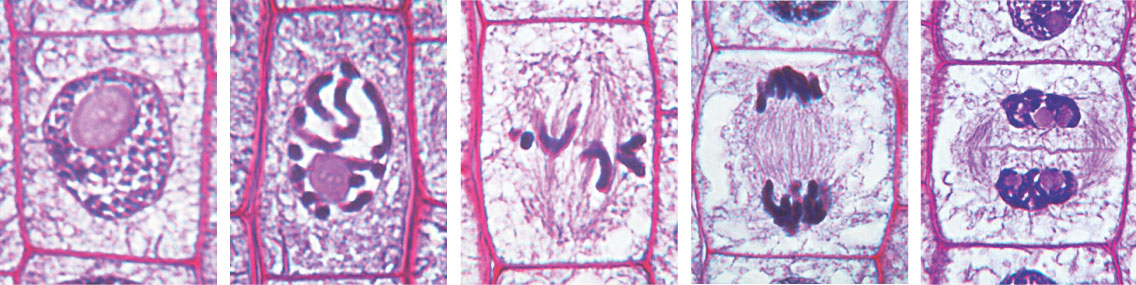 Metaphase. The spindle is complete,and the chromosomes,attached to microtubulesat their kinetochores, are all at the metaphase plate.
Prophase. The chromatinis condensing. The nucleolus is beginning to disappear.Although not yet visible in the micrograph, the mitotic spindle is staring to from.
Prometaphase.We now see discretechromosomes; each consists of two identical sister chromatids. Laterin prometaphase, the nuclear envelop will fragment.
Telophase. Daughternuclei are forming. Meanwhile, cytokinesishas started: The cellplate, which will divided the cytoplasm in two, is growing toward the perimeter of the parent cell.
Anaphase. Thechromatids of each chromosome have separated, and the daughter chromosomesare moving to the ends of cell as their kinetochoremicrotubles shorten.
Figure 12.10
Mitosis in a plant cell
Mitosis video https://www.youtube.com/watch?v=AhgRhXl7w_g
Animation: 
 http://www.youtube.com/watch?v=JcZQkmooyPk&index=8&list=PLXwnjgs_UWpIQhMZ1YObcd338AHkQzPHW
Cell Cycle and Division Product
Make a foldable organizer including the following:
Interphase: 
G1 phase
S phase
G2 phase
The mitotic phase:
mitosis and
 cytokinesis
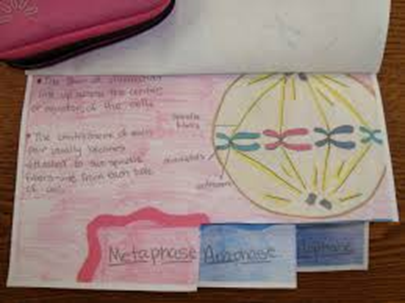 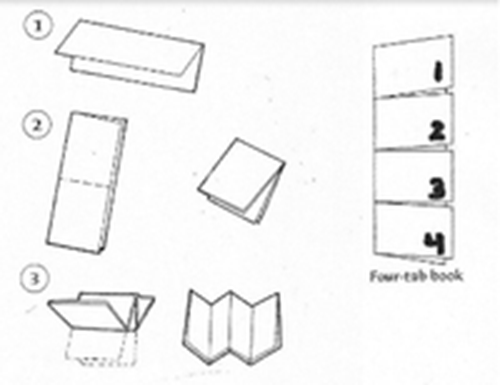 Binary Fission
Prokaryotes (bacteria)
Reproduce by a type of cell division called binary fission

The bacterial chromosome replicates

The two daughter chromosomes actively move apart
Origin of
replication
Cell wall
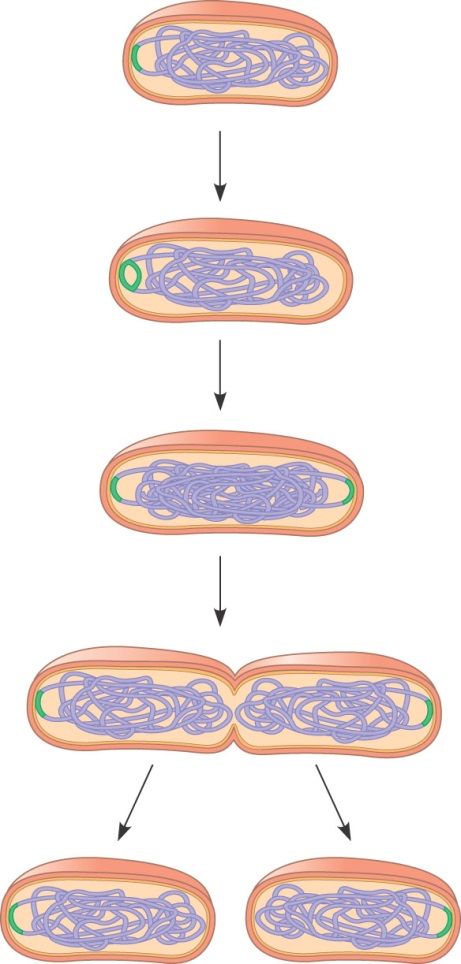 Plasma 
Membrane
E. coli cell
Bacterial
Chromosome
Two copies
of origin
Origin
Origin
1. Chromosome replication begins. Soon thereafter, one copy of the origin moves rapidly toward the other end of the cell.
2. Replication continues. One copy ofthe origin is now at each end of the cell.
3. Replication finishes. The plasma membrane grows inward, and
new cell wall is deposited.
4. Two identical daughter cells result.
The Evolution of Mitosis
Since prokaryotes preceded eukaryotes by billions of years
It is likely that mitosis evolved from bacterial cell division
Certain protists
Exhibit types of cell division that seem intermediate between binary fission and mitosis carried out by most eukaryotic cells
The cell cycle is regulated by a molecular control system
The frequency of cell division
Varies with the type of cell
These cell cycle differences
Result from regulation at the molecular level
The Cell Cycle Control System
G1 checkpoint
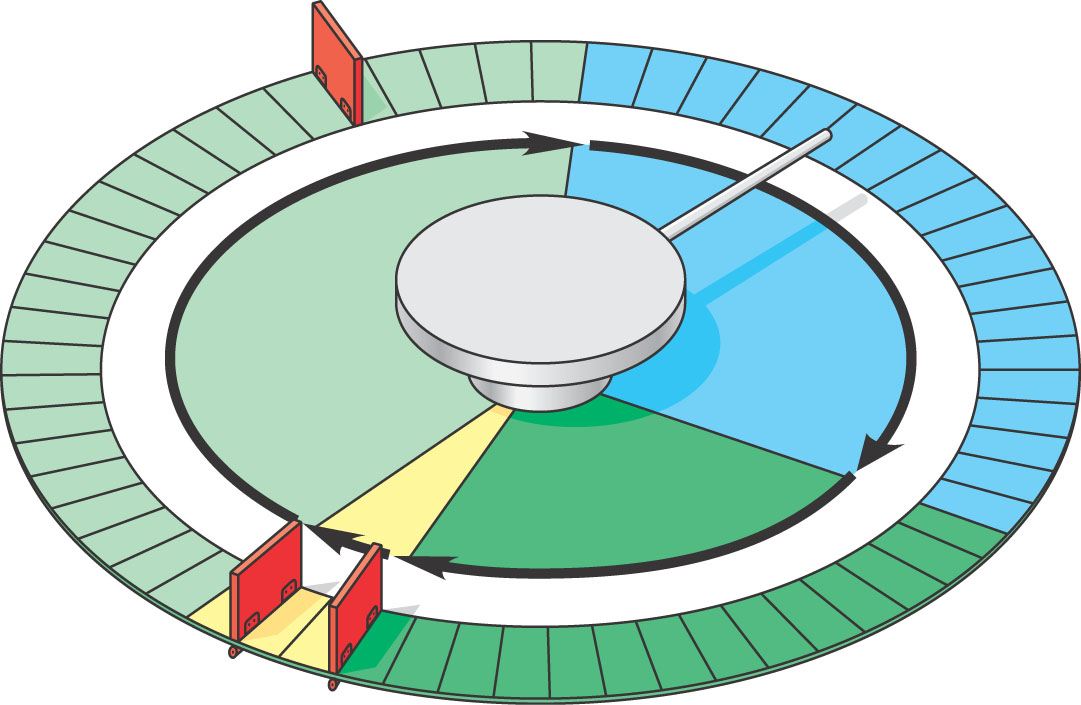 Control system
S
G1
G2
M
M checkpoint
Figure 12.14
G2 checkpoint
The sequential events of the cell cycle
Are directed by a distinct cell cycle control system, which is similar to a clock
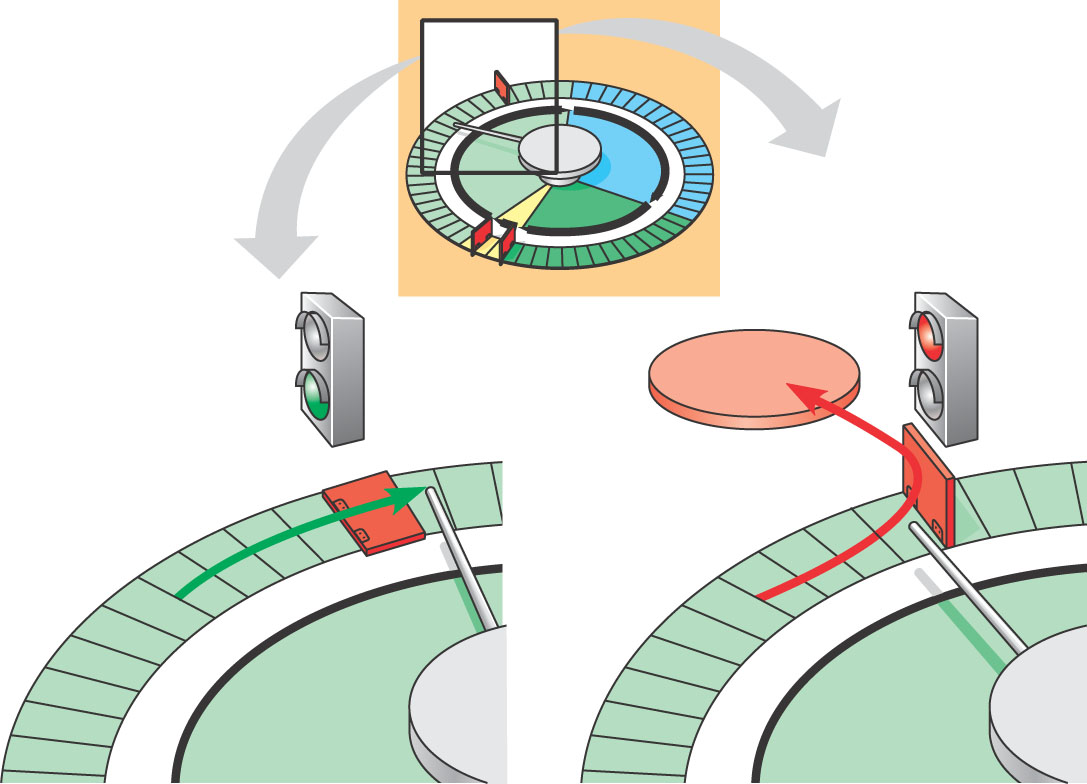 G0
G1 checkpoint
G1
G1
(b) If a cell does not receive a go-ahead      signal at the G1checkpoint, the cell      exits the cell cycle and goes into G0, a
    nondividing state.
(a) If a cell receives a go-ahead signal at       the G1 checkpoint,  the cell continues         on in the cell cycle.
The clock has specific checkpoints
Where the cell cycle stops until a go-ahead signal is received
The Cell Cycle Clock: Cyclins and Cyclin-Dependent Kinases
Two types of regulatory proteins are involved in cell cycle control
Cyclins and cyclin-dependent kinases (Cdks)
Stop and Go Signs: Internal and External Signals at the Checkpoints
Both internal and external signals
Control the cell cycle checkpoints
1
3
2
EXPERIMENT
Scalpels
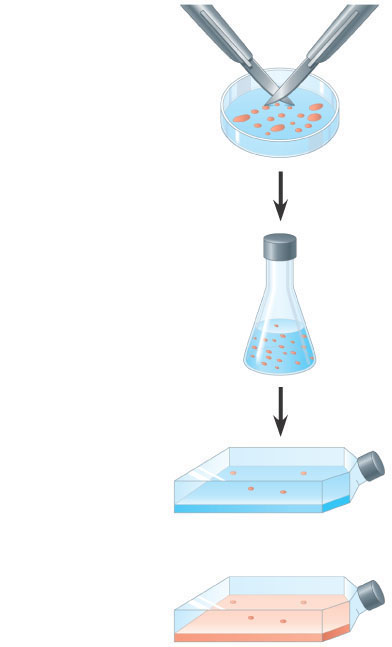 A sample of connective tissue was cut up into small pieces.
Petriplate
Enzymes were used to digest the extracellular matrix,resulting in a suspension of free fibroblast cells.
Cells were transferred to sterile culture vessels containing a basic growth medium consisting of glucose, amino acids, salts, and antibiotics (as a precaution against bacterial growth). PDGF was added to half the vessels. The culture vessels were incubated at 37°C.
Without PDGF
Figure 12.17
With PDGF
Growth factors stimulate other cells to divide
(a)
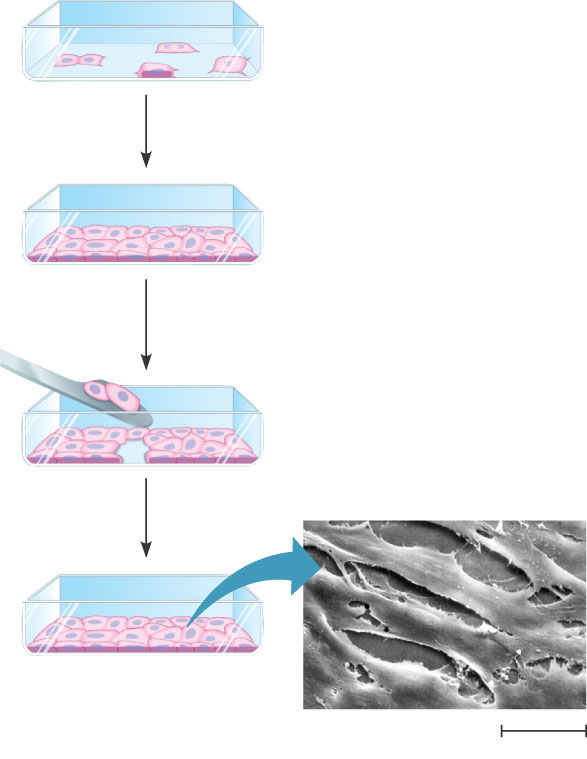 Normal mammalian cells. The availability of nutrients, growth factors, and a substratum for attachment limits cell density to a single layer.
Cells anchor to dish surface and
divide (anchorage dependence).
When cells have formed a complete single layer, they stop dividing (density-dependent inhibition).
If some cells are scraped away, the remaining cells divide to fill the gap and then stop (density-dependent inhibition).
Figure 12.18 A
25 µm
In density-dependent inhibition
Crowded cells stop dividing
Most animal cells exhibit anchorage dependence
In which they must be attached to a substratum to divide
Cancer cells do not exhibitanchorage dependence or density-dependent inhibition.
(b)
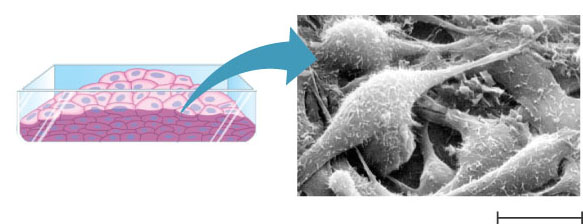 Cancer cells. Cancer cells usually continue to divide well beyond a single layer, forming a clump of overlapping cells.
Figure 12.18 B
25 µm
Cancer cells
Exhibit neither density-dependent inhibition nor anchorage dependence
Loss of Cell Cycle Controls in Cancer Cells
Cancer cells
Do not respond normally to the body’s control mechanisms
Form tumors
4
3
2
1
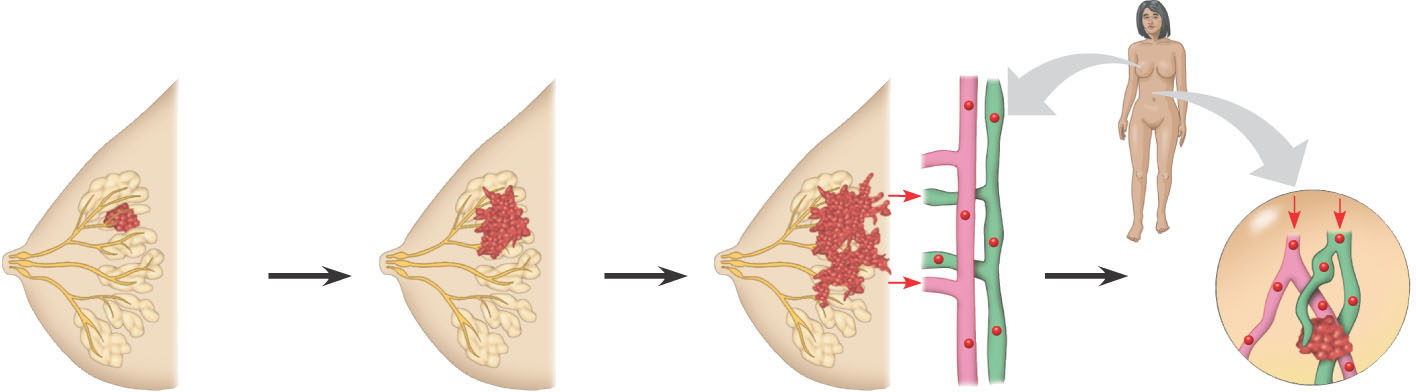 Lymphvessel
Tumor
Bloodvessel
Glandular
tissue
Cancer cell
MetastaticTumor
A small percentage of cancer cells may survive and establish a new tumor in another part of the body.
Cancer cells spread through lymph and blood vessels to 
other parts of the body.
A tumor grows from a single cancer cell.
Cancer cells invade neighboring tissue.
Malignant tumors invade surrounding tissues and can metastasize
Exporting cancer cells to other parts of the body where they may form secondary tumors
Figure 12.19